Oryzias eversi female 抱卵開始2日目　抗11kt抗体での免疫染色
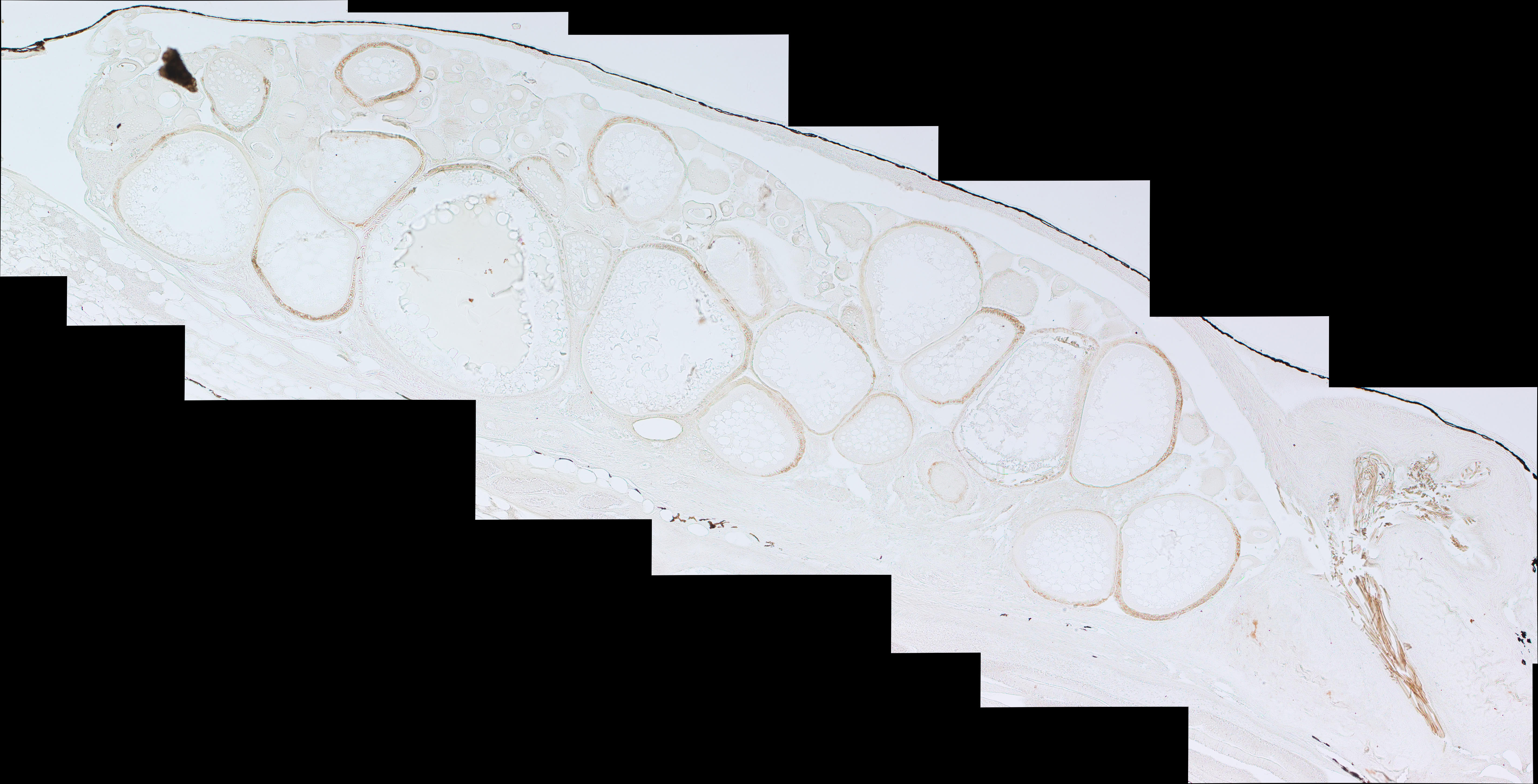 Oryzias eversi female 抱卵開始2日目　抗アロマターゼ抗体での免疫染色
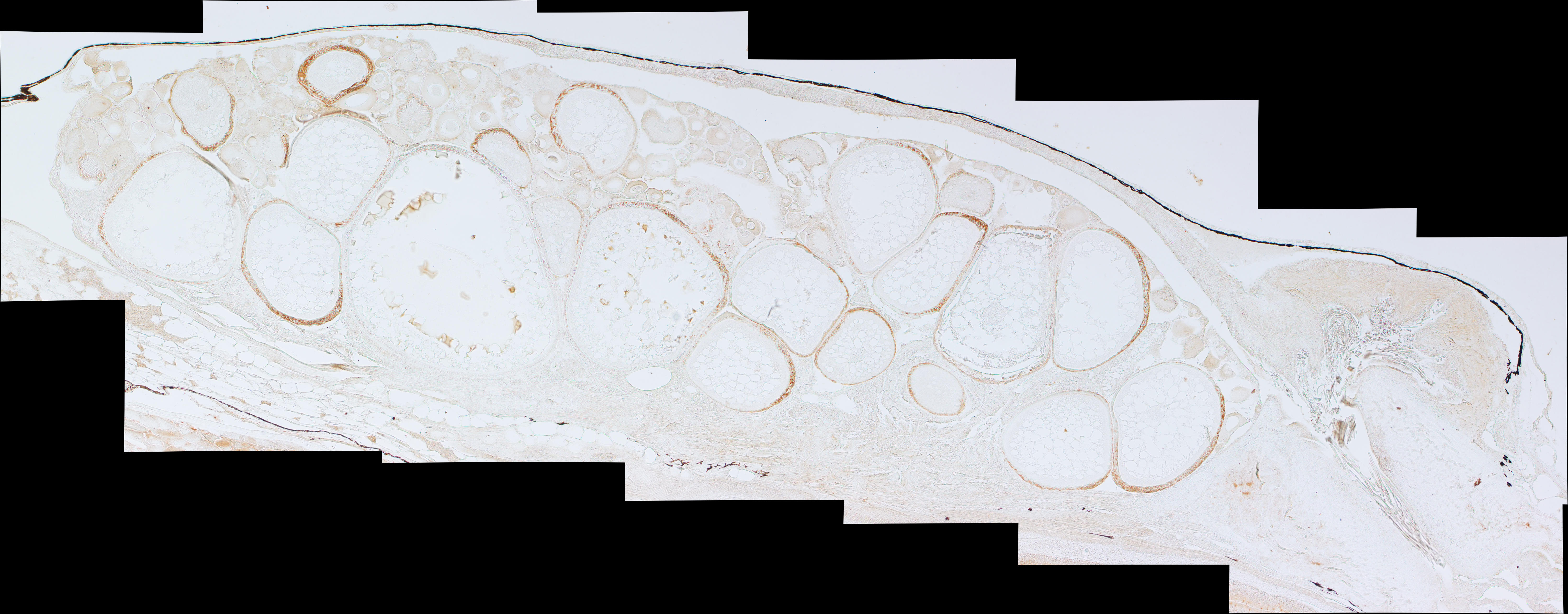